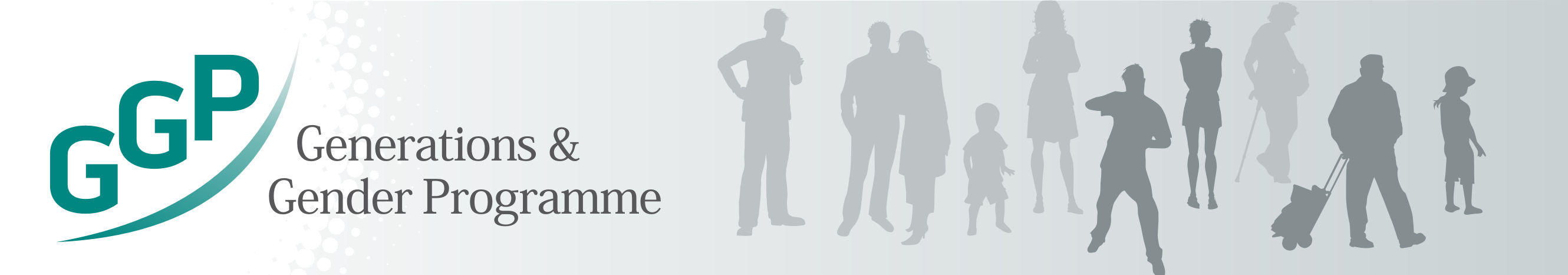 GGP-Austria
…from the start to an open end
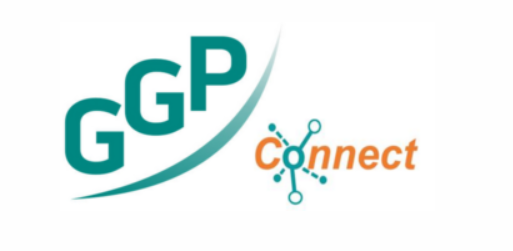 Norbert Neuwirth and Isabella Buber-Ennser
February 22, 2024
1
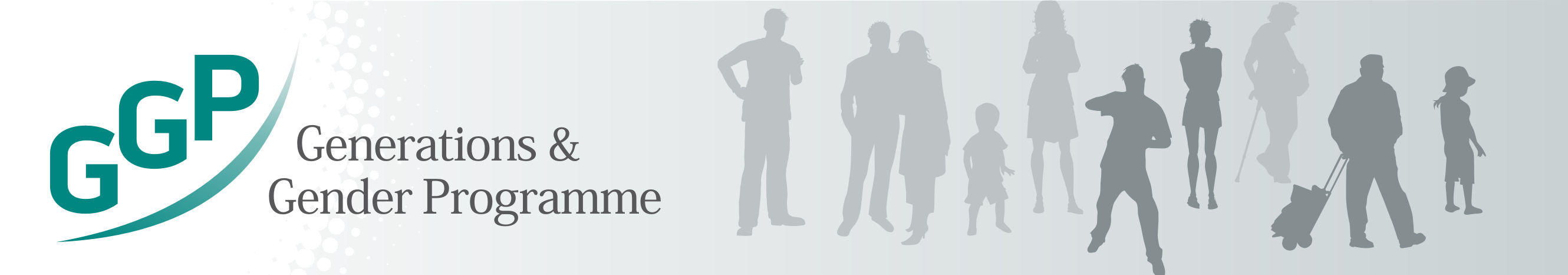 Project phases of GGP.at 2022/23
Selected results
Experiences from dissemination
Future trajectory
GGP Connect Webinar, February 22, 2024
2
Project phases
3
GGP Connect Webinar, February 22, 2024
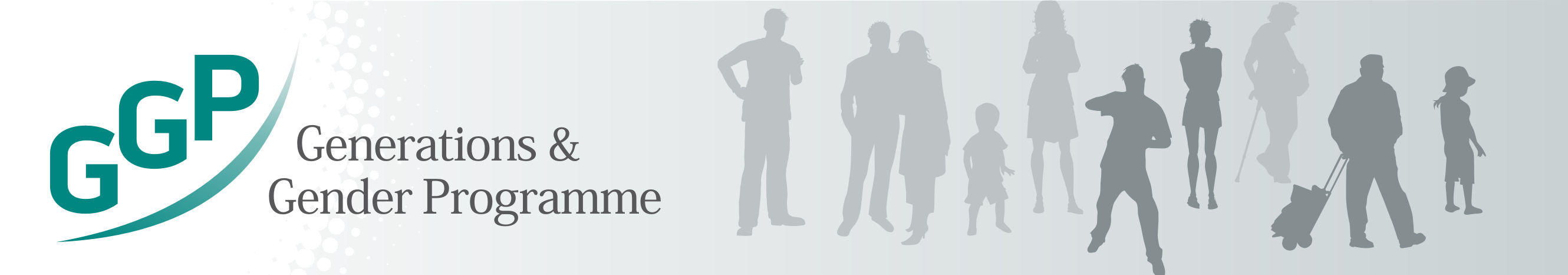 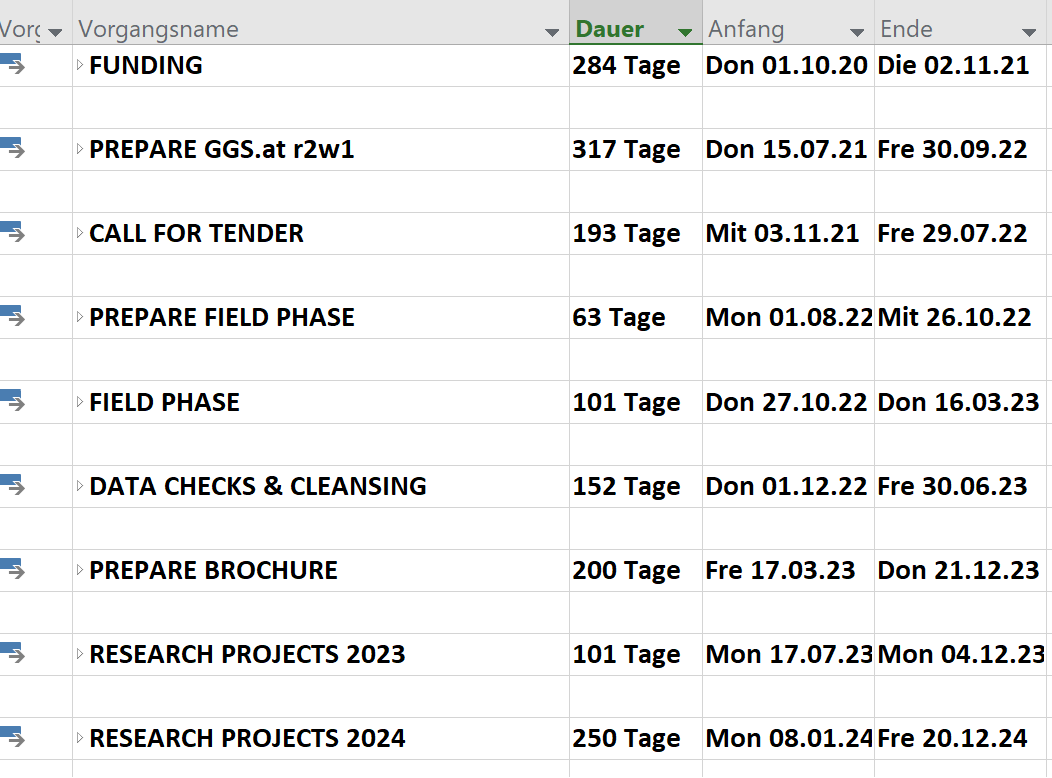 GGP Connect Webinar, February 22, 2024
4
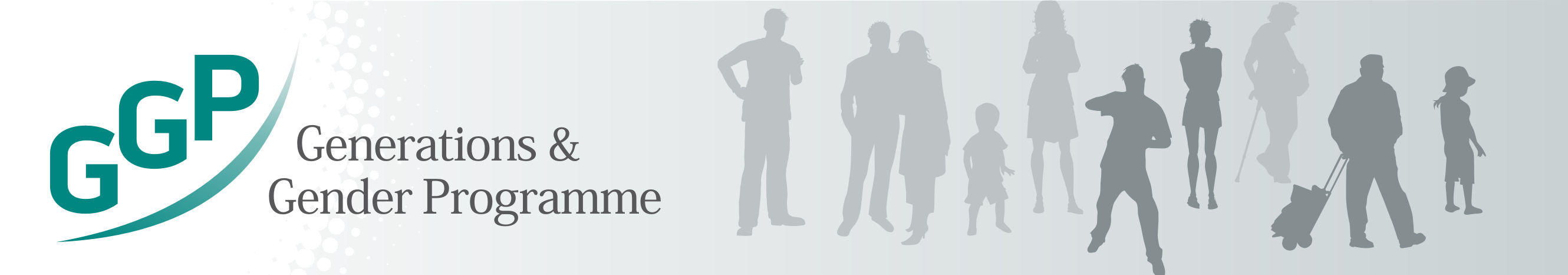 GGP Connect Webinar, February 22, 2024
5
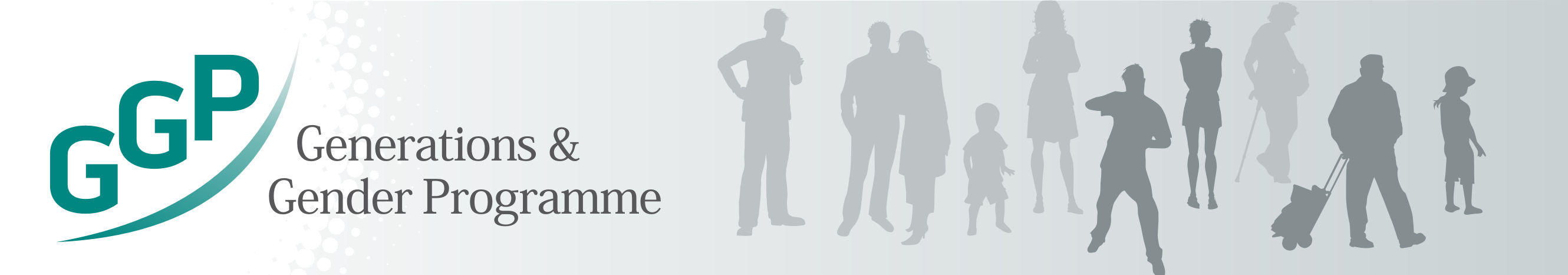 GGP Connect Webinar, February 22, 2024
6
Selected results
GGP Connect Webinar, February 22, 2024
7
Are children important for a fulfilled life?
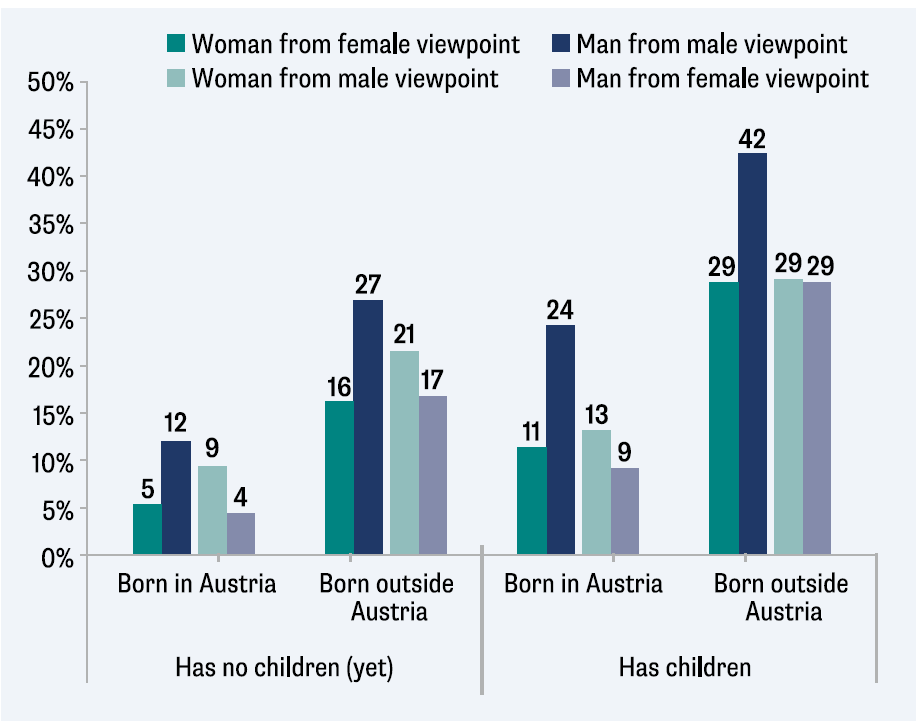 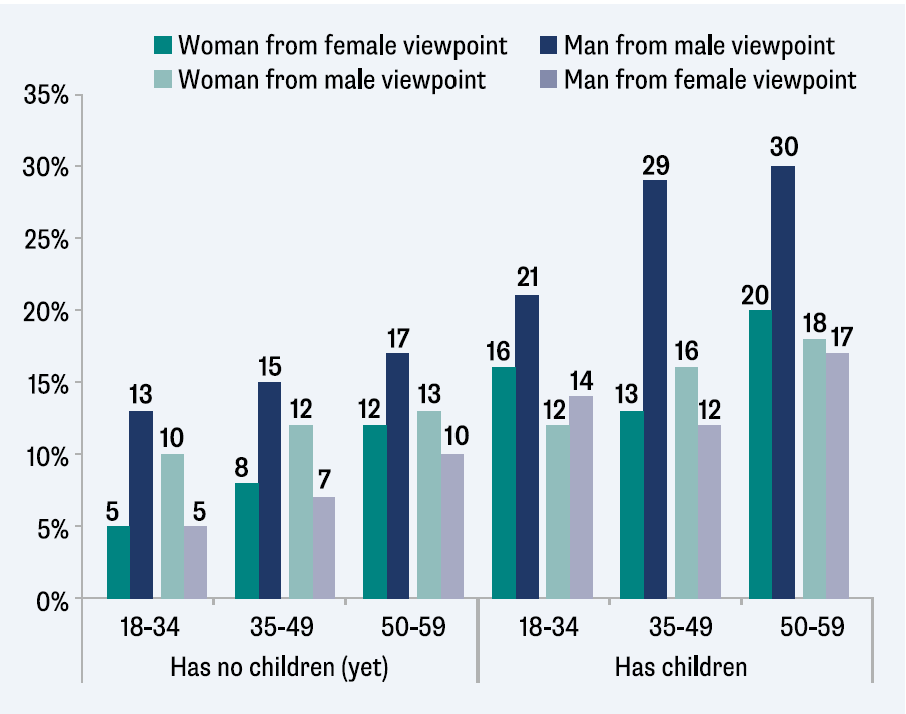 For men, children seem to be far more important!
People from abroad give higher values on children, but the gender differences are still comparable
Source: Schmidt & Neuwirth (2003; [21])
Children and life satisfaction
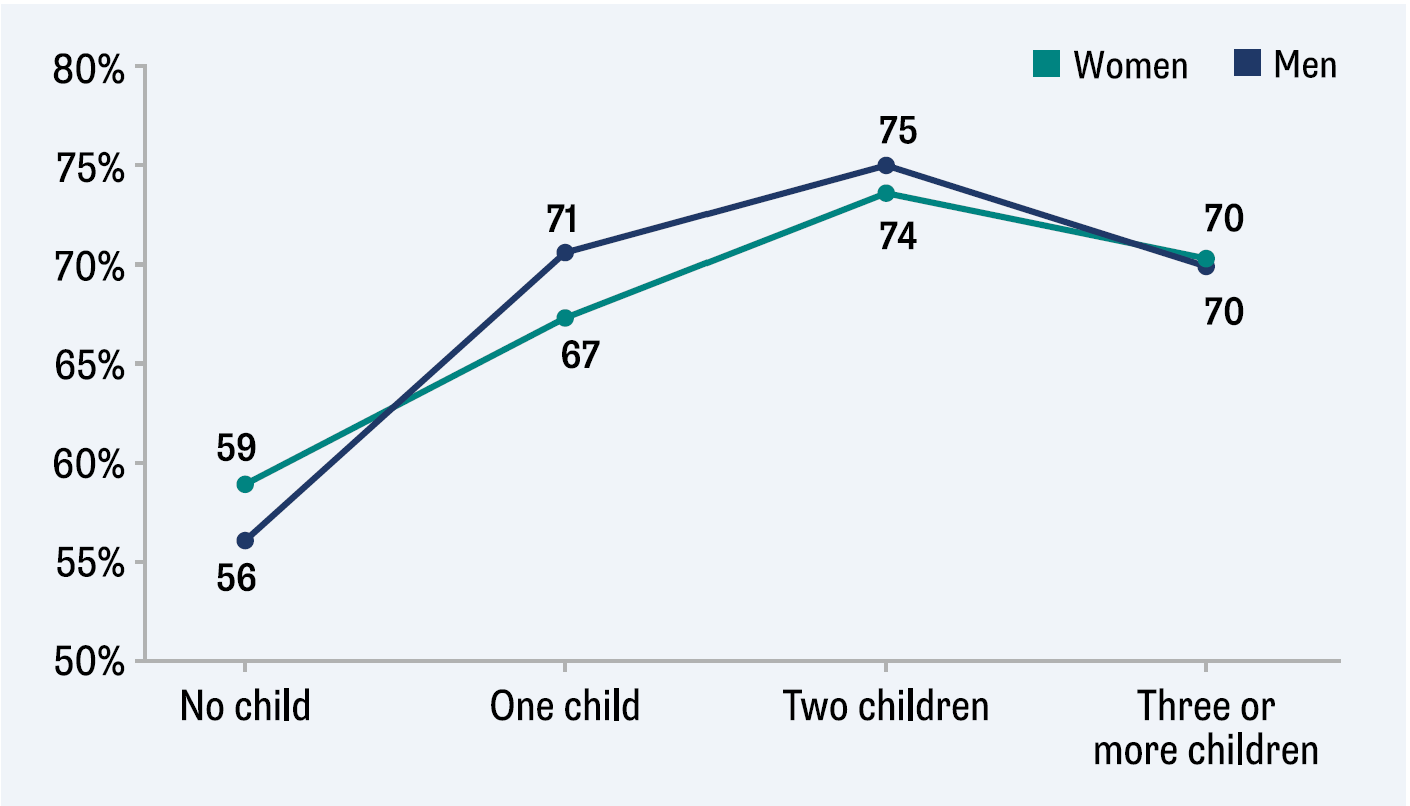 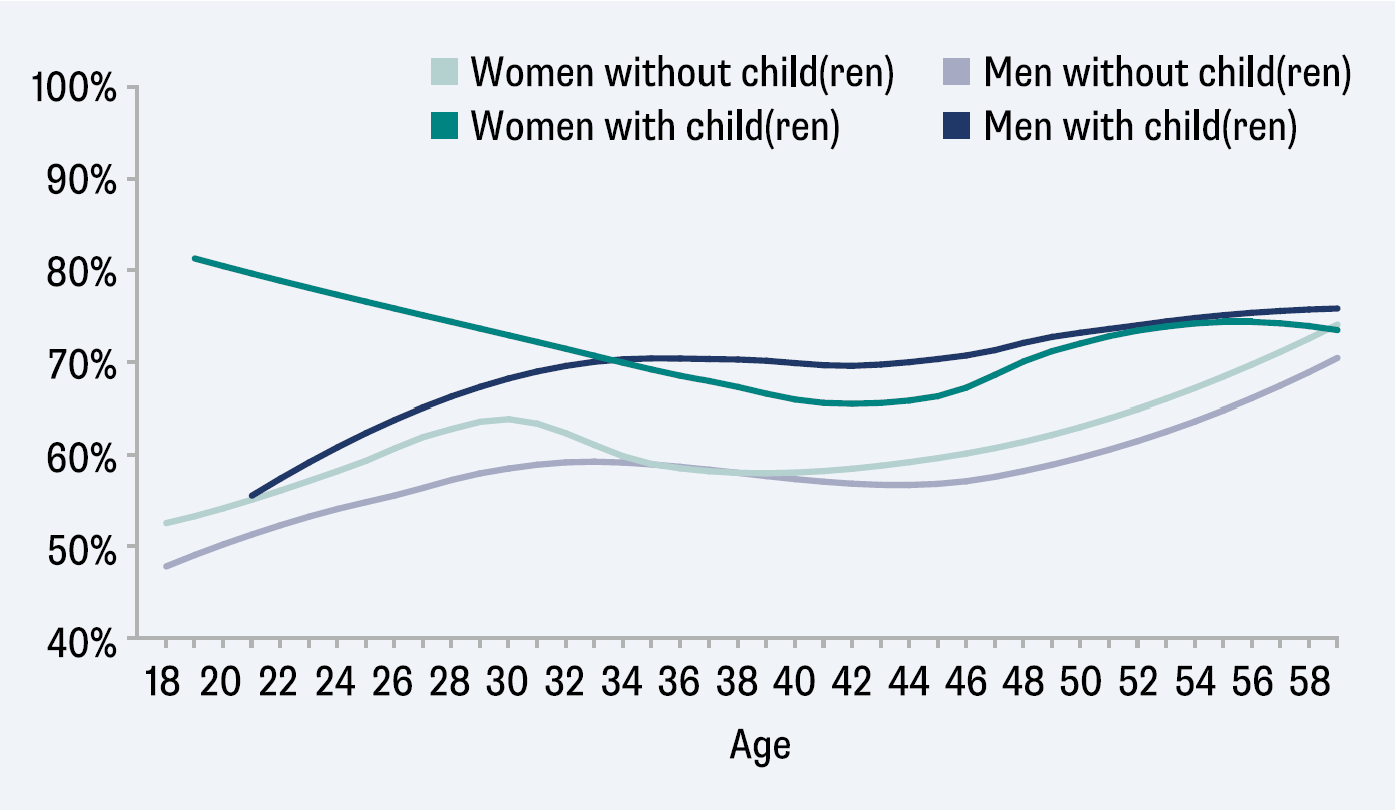 Life satisfaction seems to take a decelerating increase with number of children
Higher share of people with high life satisfaction (>7) when having children in all age cohorts
Source: Buchebner-Ferstl / Baierl (2023; [55])
Intra-family transfers –about receiving and giving
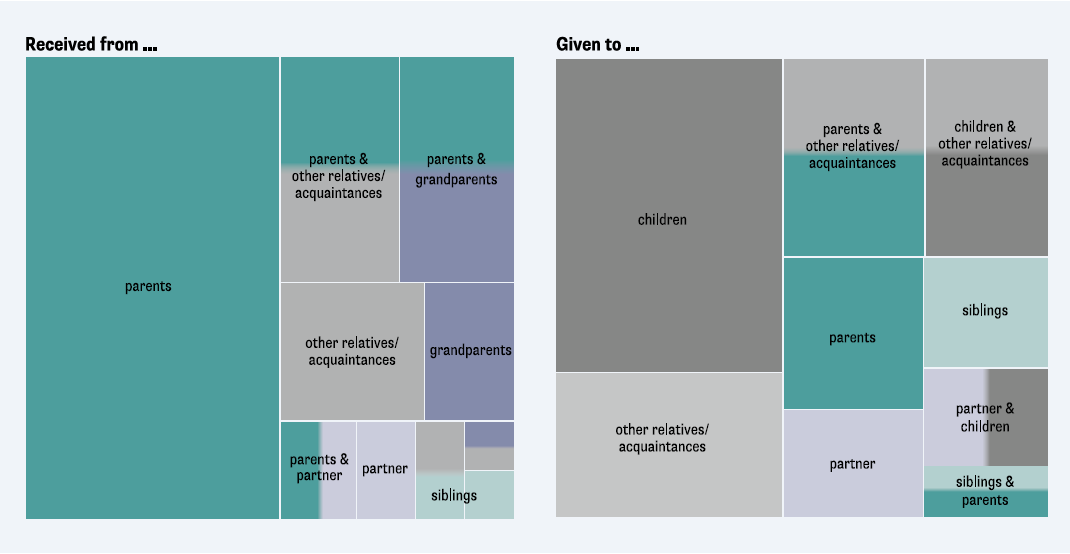 Groups of people involved in transfers
Source: Wernhart (2023; [50])
The impact of crises:what do families expect?
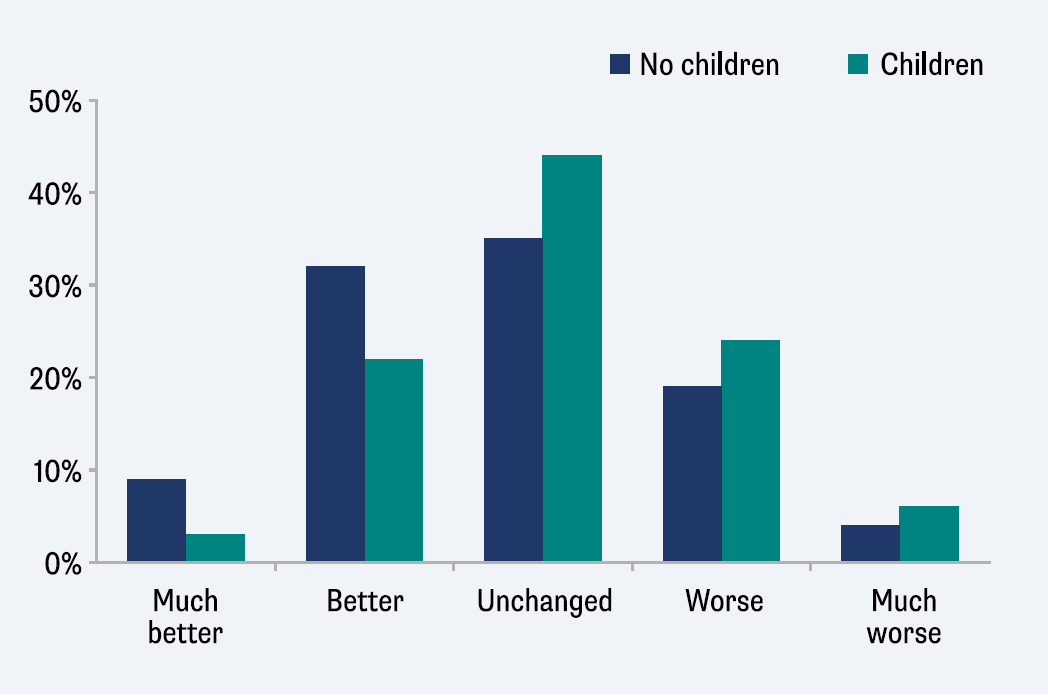 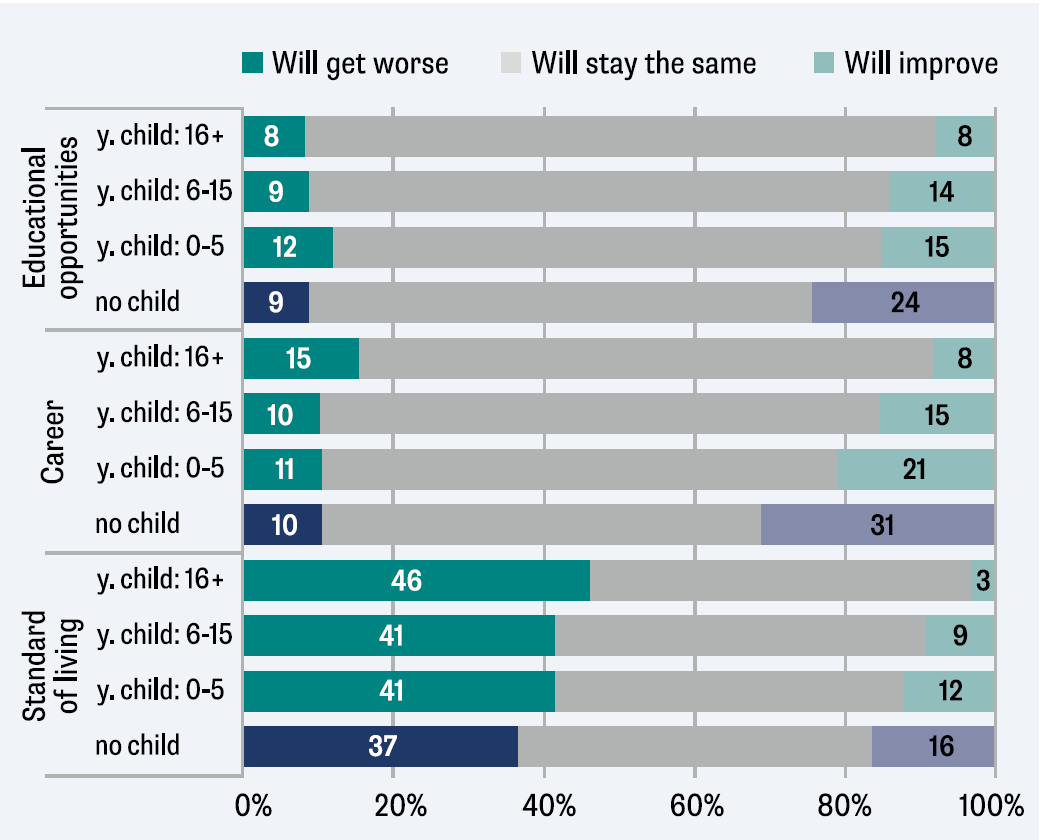 Childless in general more optimistic. Less differences on the side of the pessimists
Childless seem to be more optimistic regarding their household income development
Source: Neuwirth (2023; [64])
Where do couples meet?
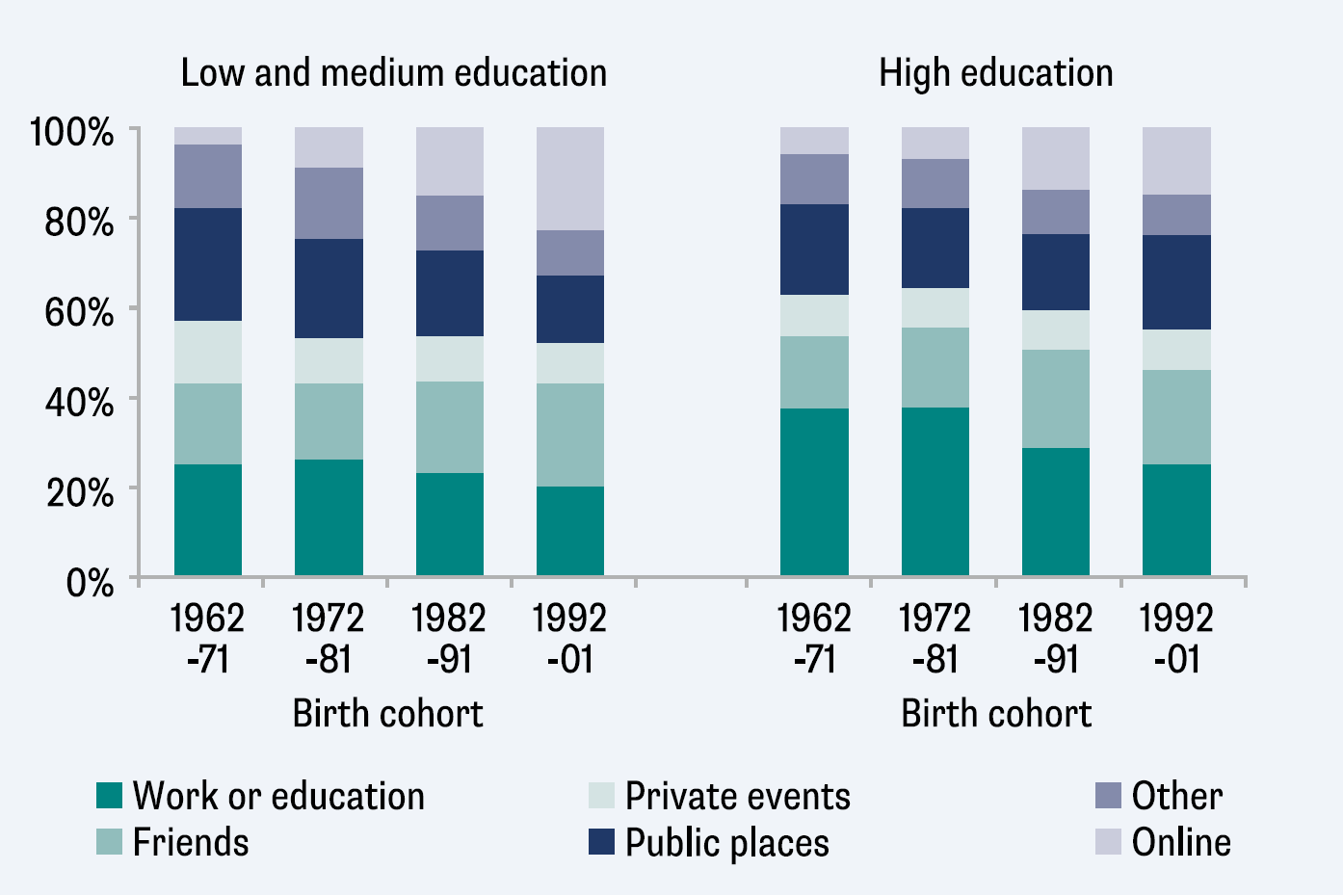 Where partners first meet varies by educational level and birth cohort
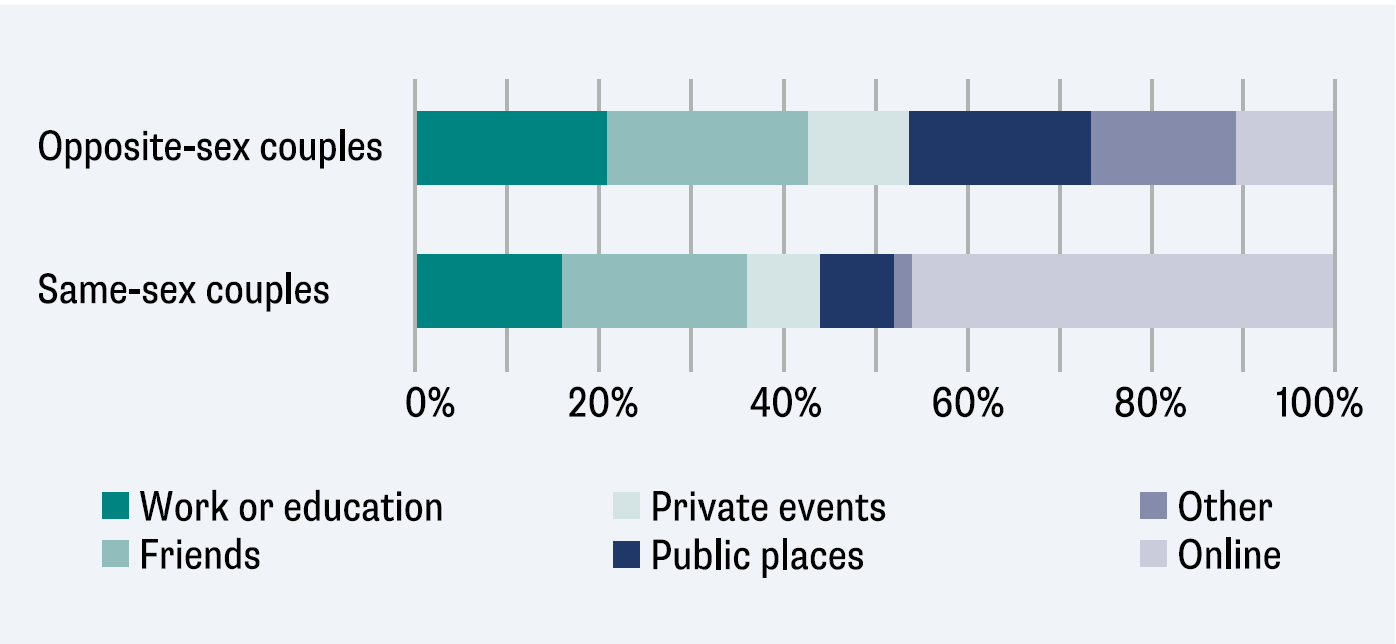 Same-sex partners meet more often online and less often in public places
Source: Compans & Beaujouan (2023; [4])
Who do minors live with?
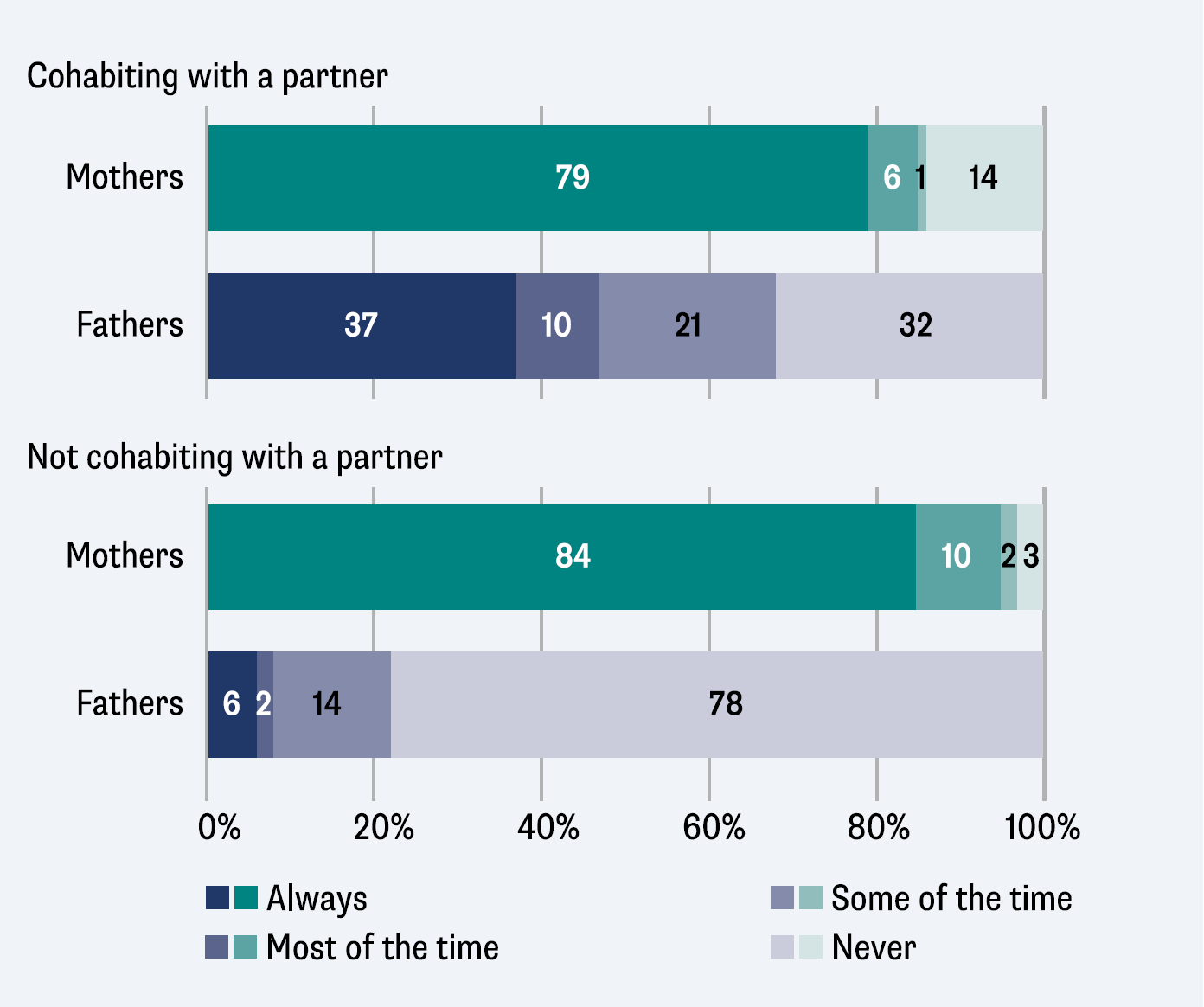 Cohabitation with minor children depends on fathers‘ partnership context
Source: Buber-Ennser & Herbst (2023; [15])
Childlessness: voluntary or unvoluntary?
Age and gender differences: Childlessness intentions and uncertainty more frequent among men
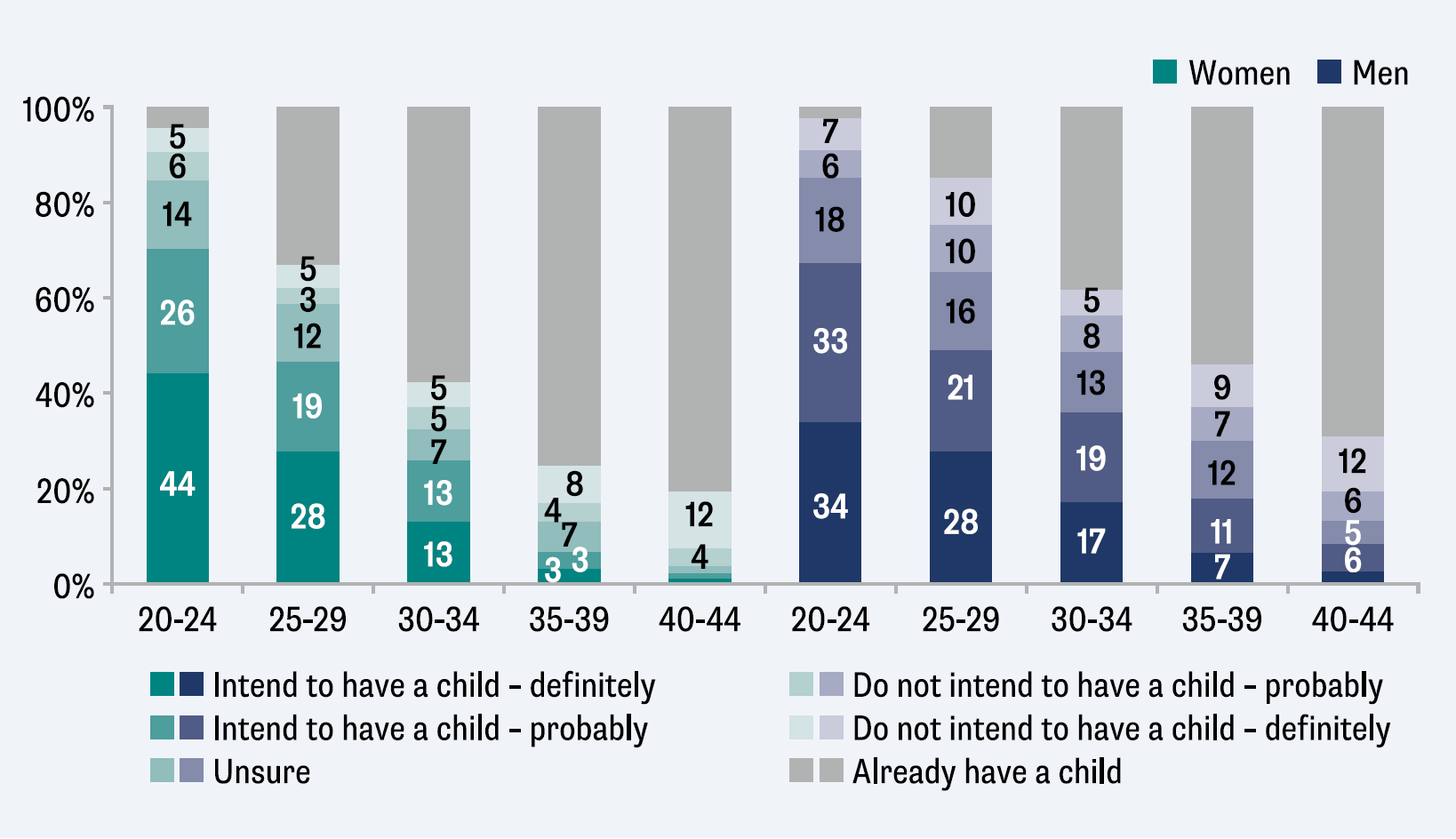 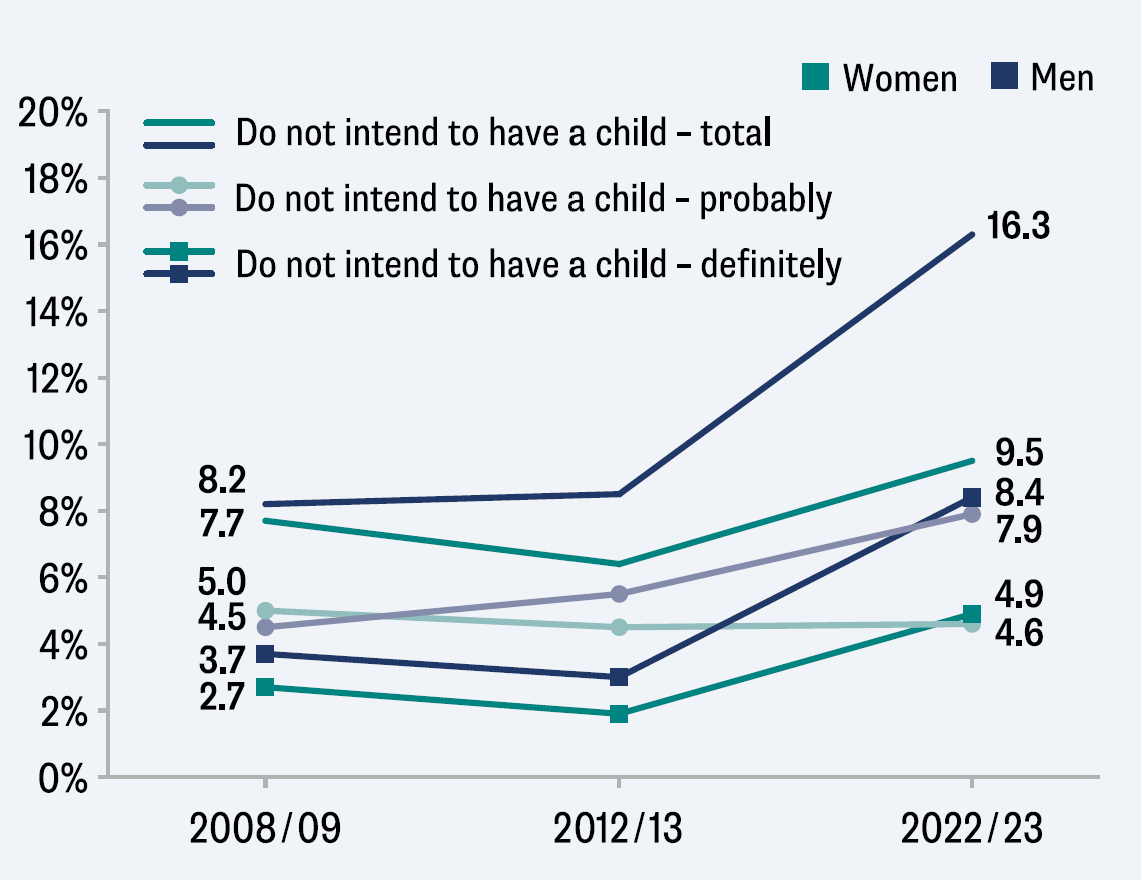 Intention to remain childless has increased over the last decade
Source: Sobotka & Zeman (2023; [27])
Uncertainties in fertility intentions
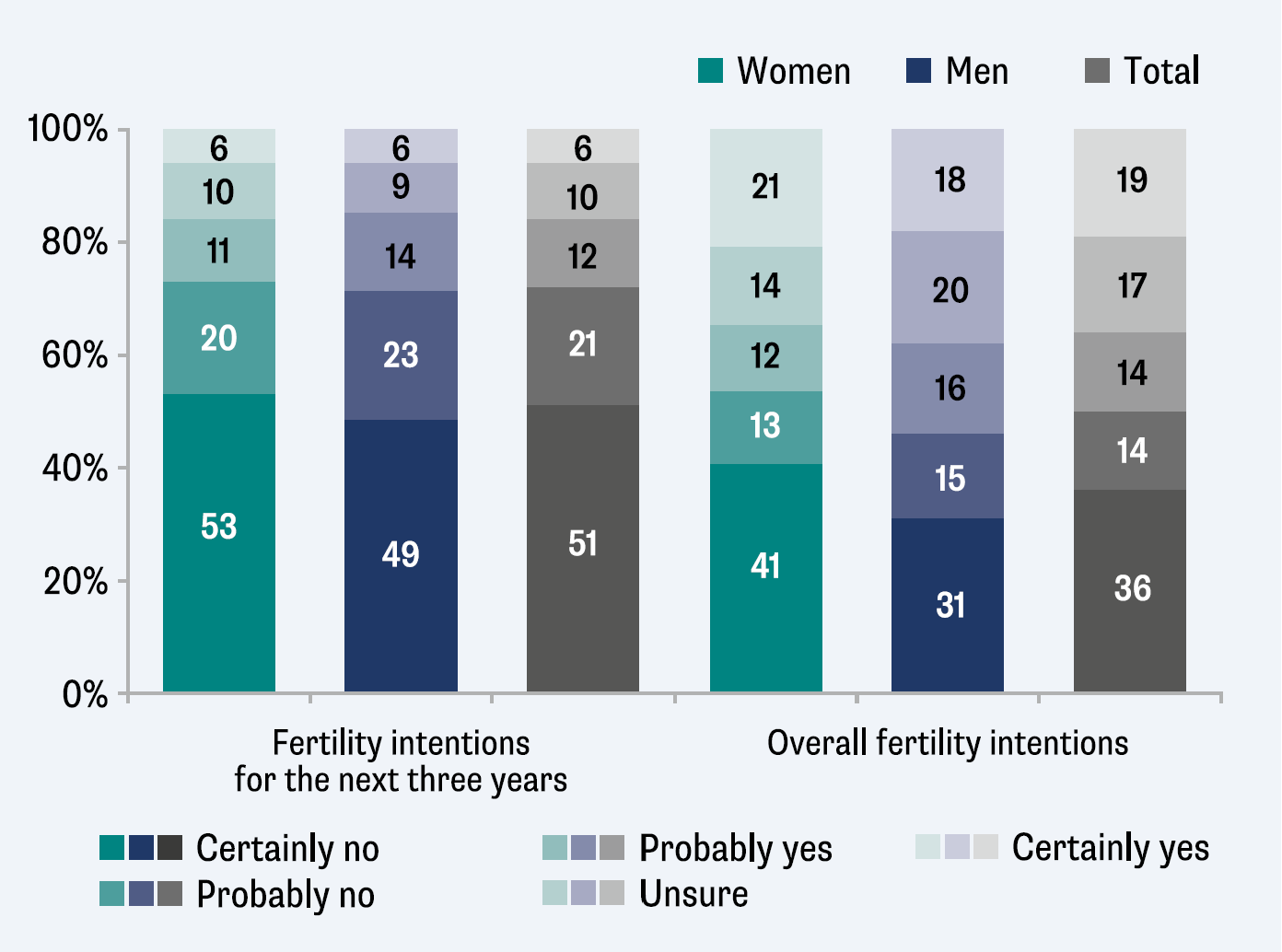 2008/09 and 2012/13: Dynamics in short-term intentions, especially among childless
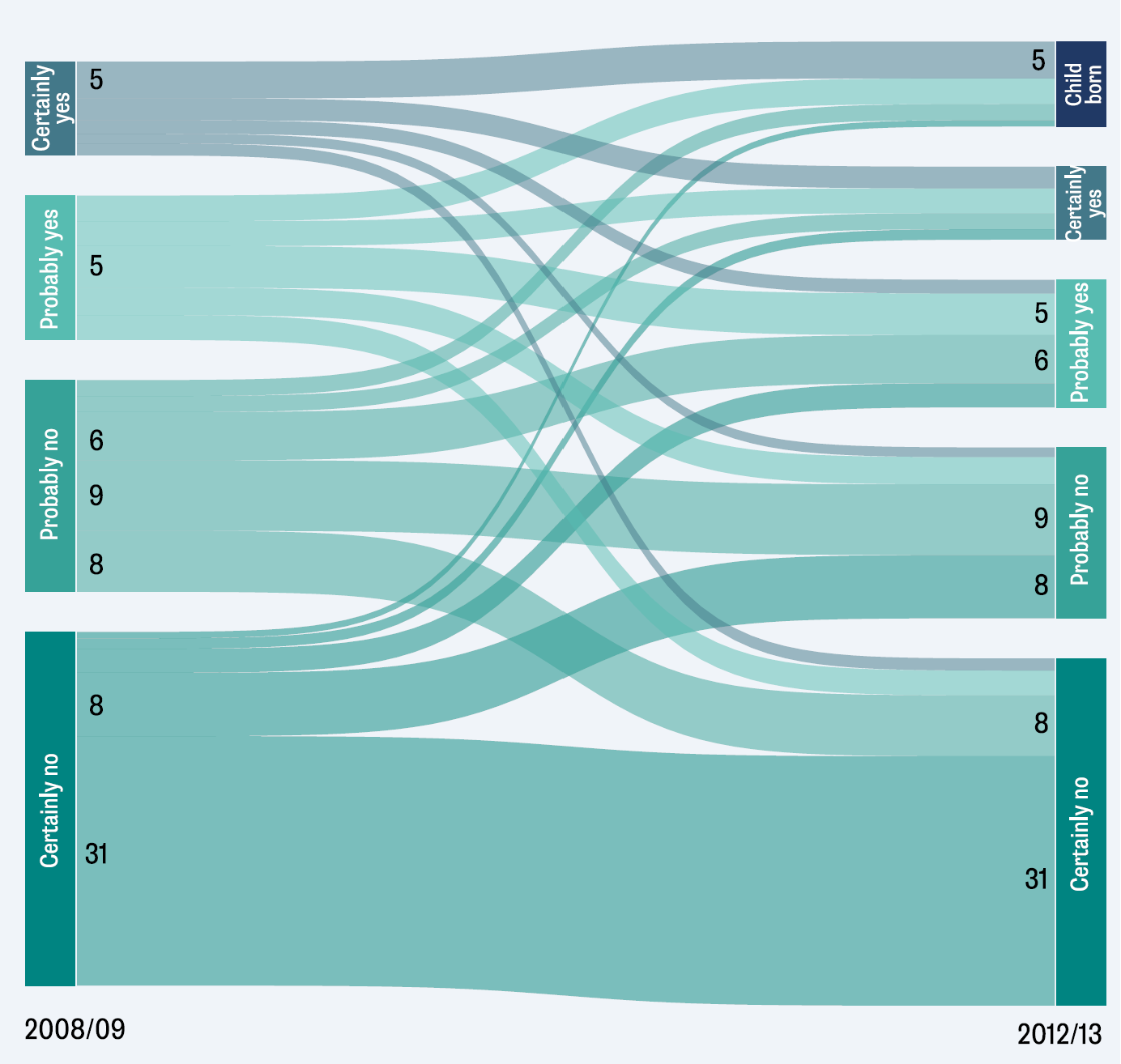 2022/23: Roughly one in two is undecided about future childbearing plans
Source: Buber-Ennser (2023; [26])
Change in fertility intentions due to the global crises?
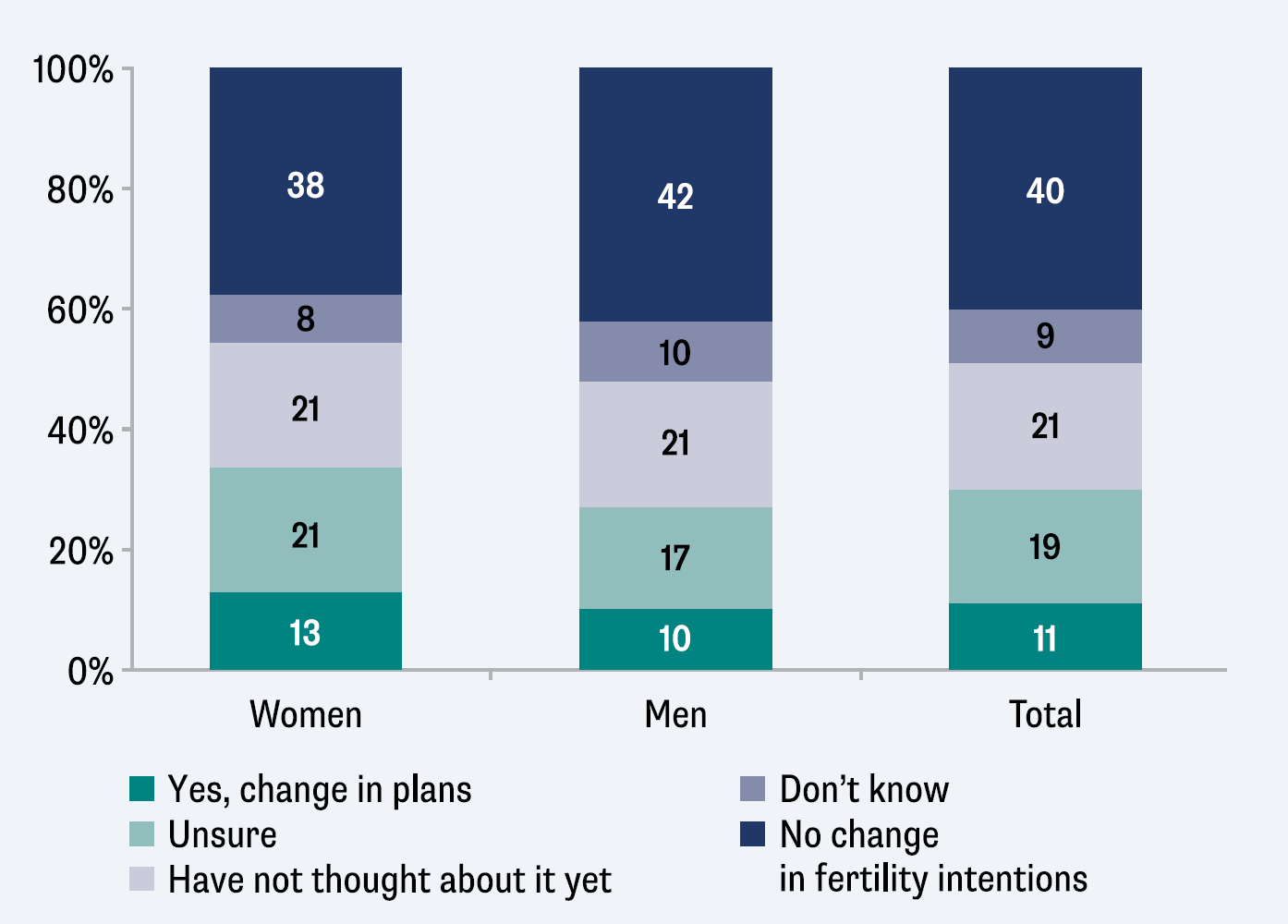 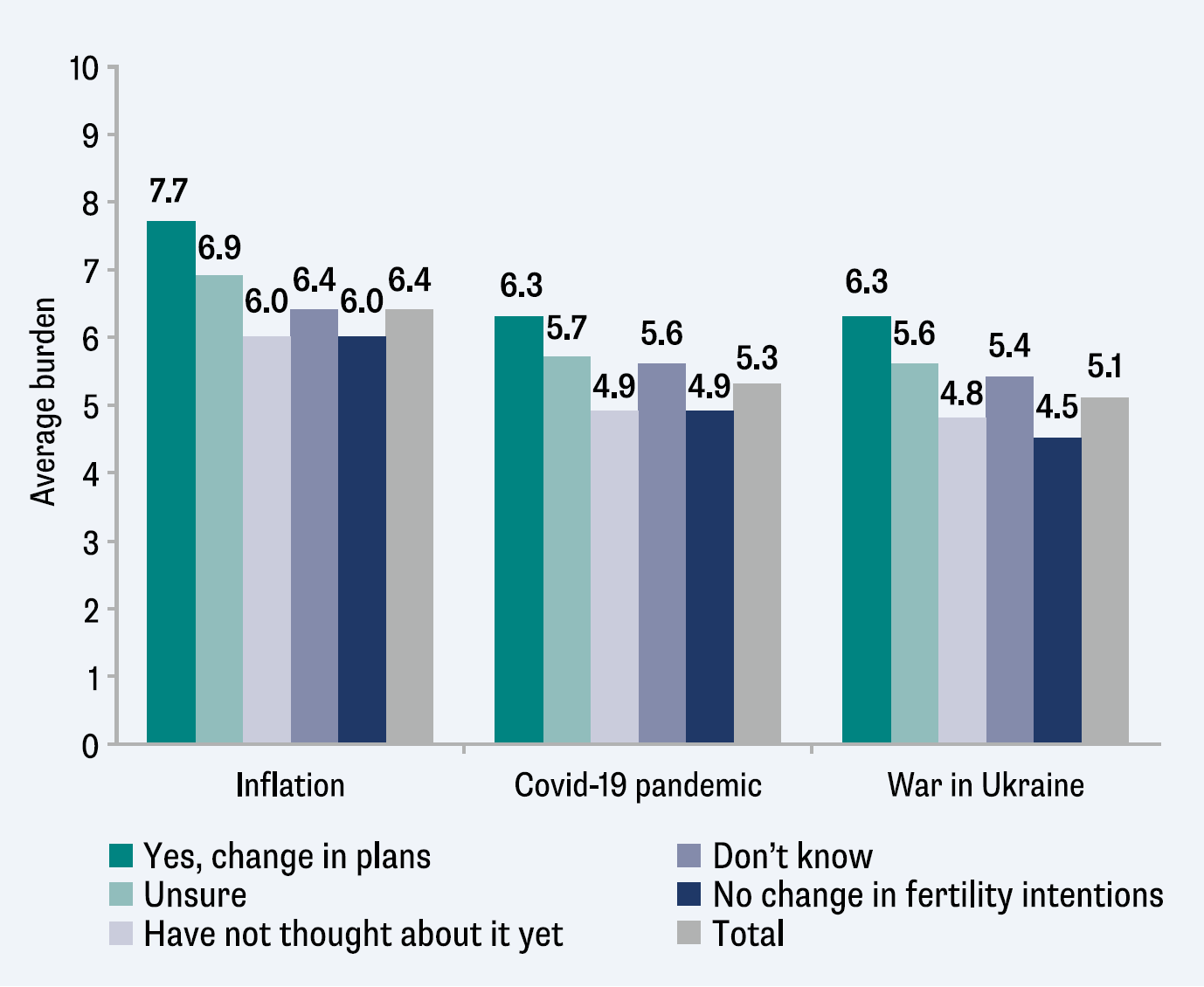 Global crises influence fertility intentions of one in three people
Clear link between changes in family plans and perceived stress due to global crises
Source: Buber-Ennser & Herbst (2023; [66])
Experiences from dissemination
GGP Connect Webinar, February 22, 2024
17
Brochures, Family Reports
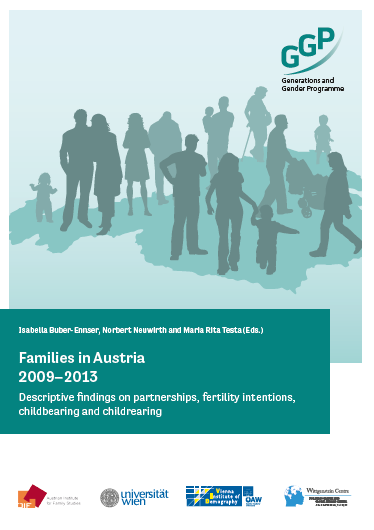 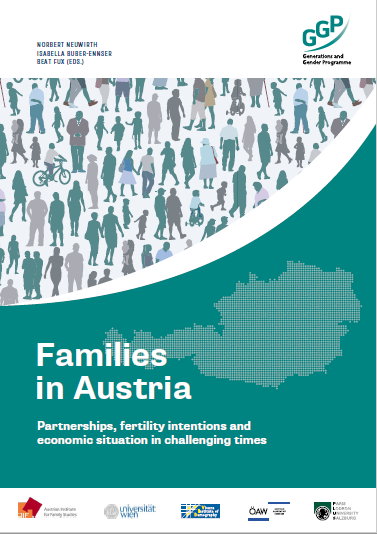 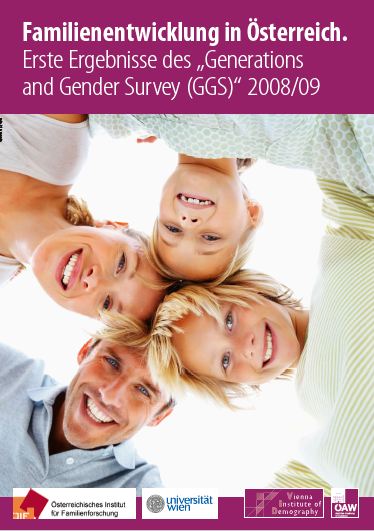 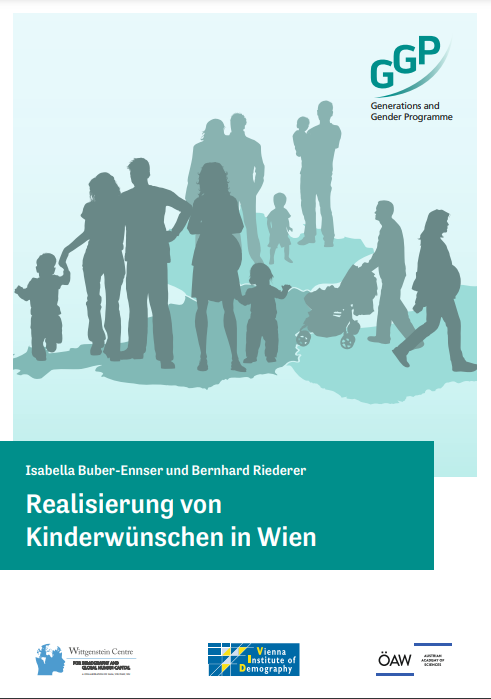 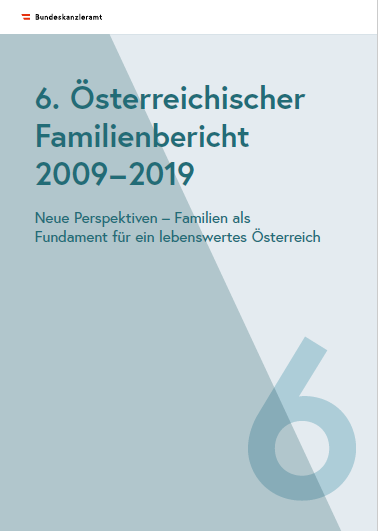 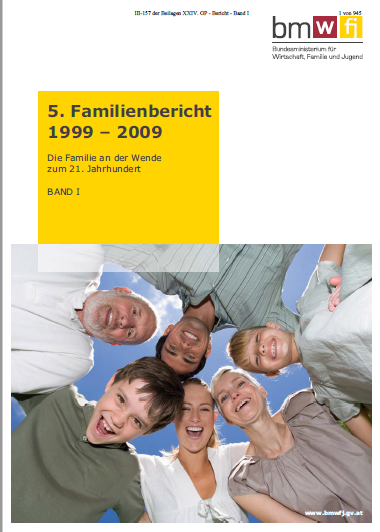 Dissemination to general public
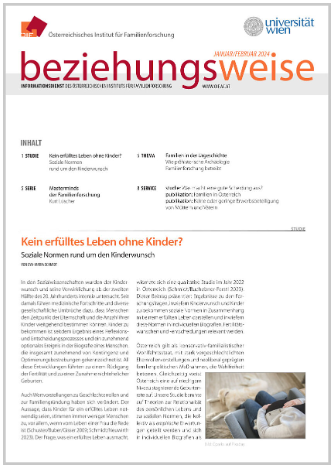 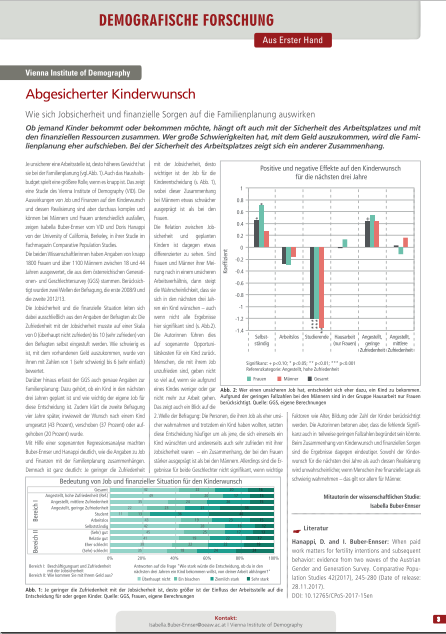 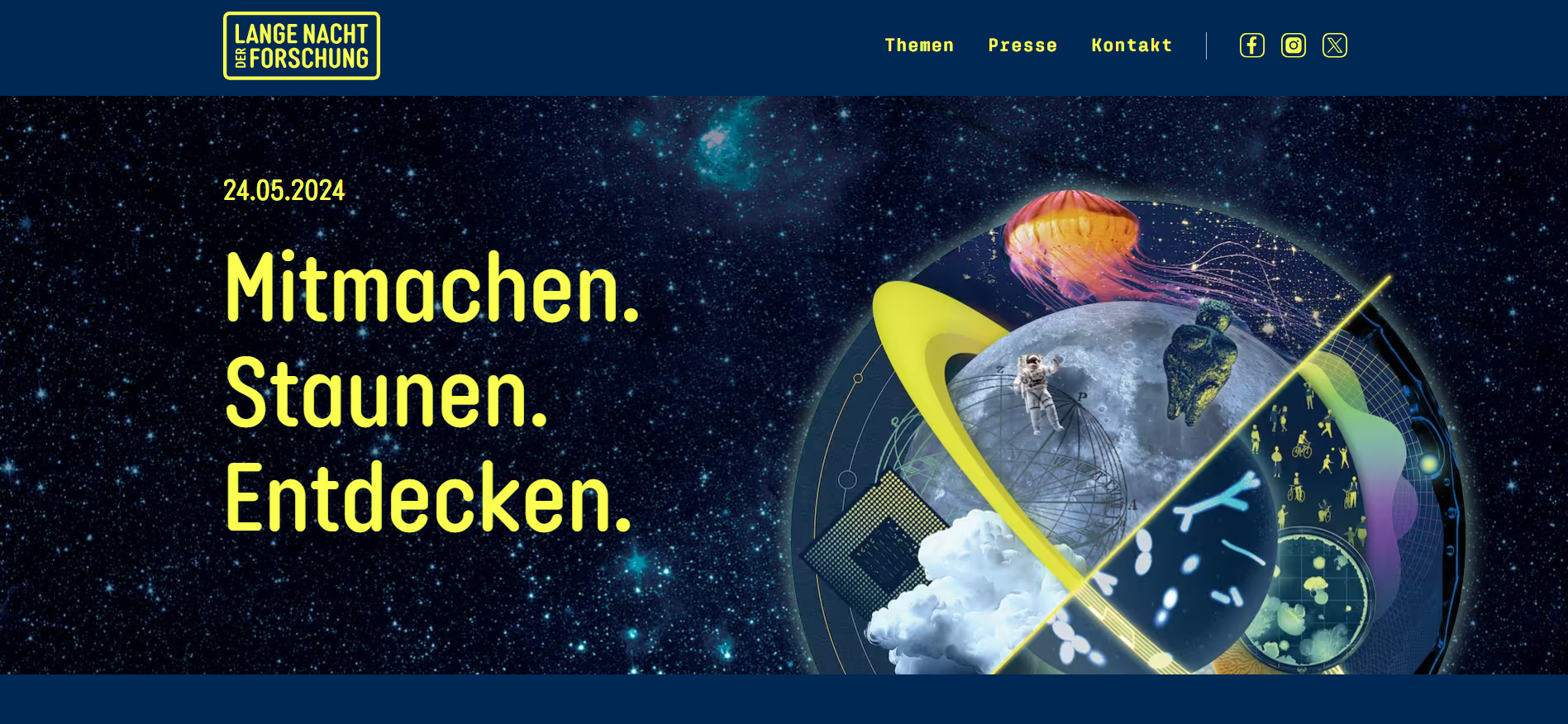 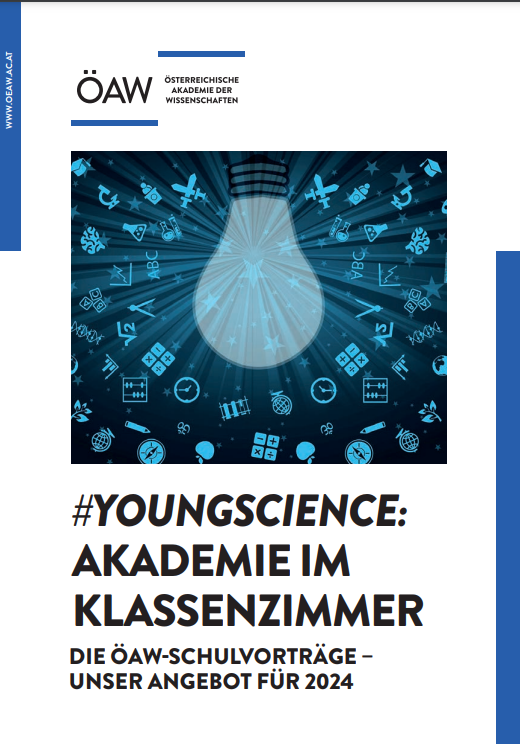 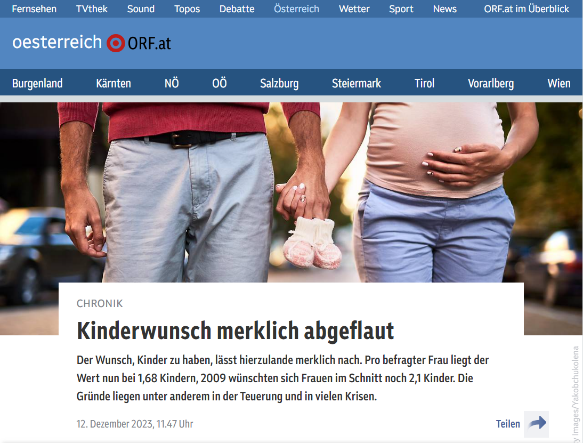 First studies coming up …
Wernhart, G. (2024) Partnerschaftsstabilität bei Akademiker:innen.  (Partnership stability among academics)
Neuwirth, N. et al. (2024) Partnerschaftsstabilität in Zeiten multipler Krisen. (Partnership stability in times of multiple crises)
Kaindl, M. / N.Neuwirth (2024) Living Apart Together – Nur eine Vorstufe oder eine langfristige Form der Partnerschaft? (LAT – just a preliminary stage or a long-term form of partnership?)
Geserick, C. / S.Buchebner-Ferstl (2024) Arbeitsteilung gleichgeschlechtlicher Paare. (Division of labor for same-sex couples.)
Dörfler-Bolt, S. / N.Neuwirth (2024) Homeoffice – gekommen um zu bleiben? (Home office – has it come in to stay?)
S.Buchebner-Ferstl et al. (2024) Kinder(wunsch), Partnerschaft, Glück und Zufriedenheit – Reflexionen über ein komplexes Thema  (Child (intensions), partnership, happiness and satisfaction - reflections on a complex topic)
N.Neuwirth (2024): Had at least two siblings? Sequence of life events of adults that have grown up in multiple-child families
E. Schmidt et al. (2024): Have children become less important for a fulfilled life?
N.Neuwirth et al. (2024): Not again! The impact of recent crises on Austrian families
Data dissemination
AUSSDA 
GGP.at    R1W1   
GGP.at    R1W2  …  will come up soon
GGP.at    R2W1   

NIDI – server
GGP.at    R1W1   
GGP.at    R1W2  
GGP.at    R2W1  …  should come up soon
Future trajectory
GGP Connect Webinar, February 22, 2024
22
Projects and workshops
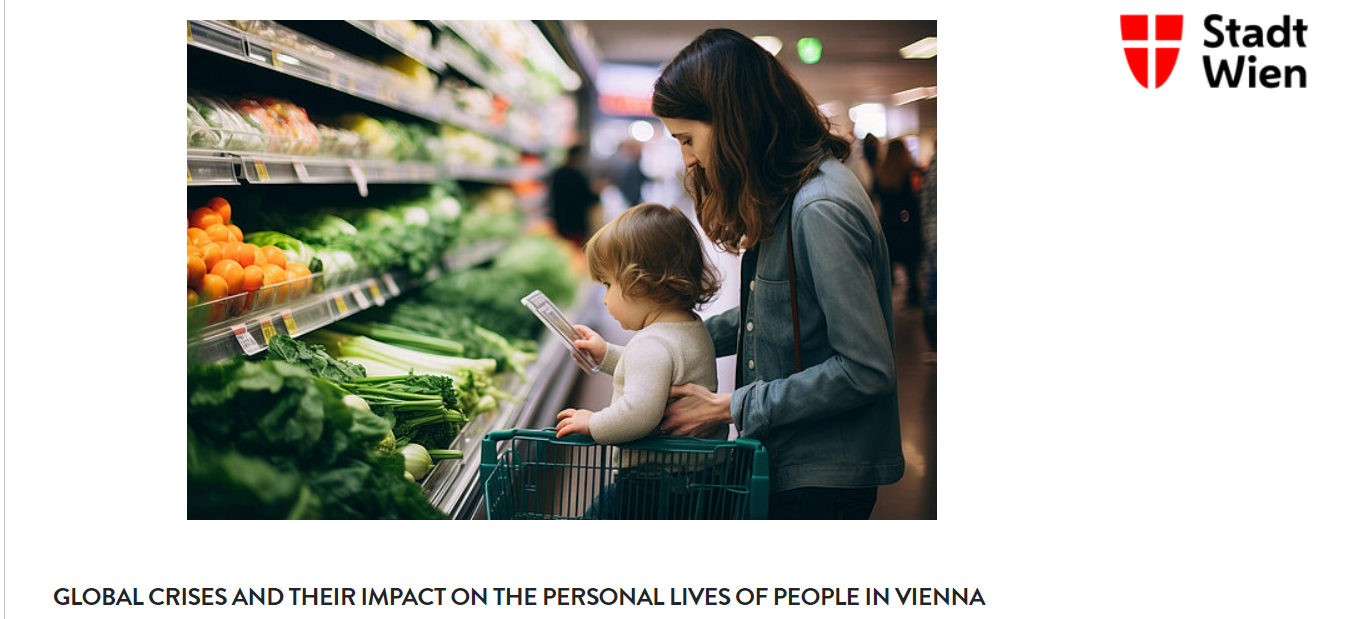 Meetings May 2024 ff: Networking with respresentatives of federate states (Bundesländer), family organisations, social partners and federal government (Bundesregierung)
Workshop: June 2024: Networking for Austrian research infrastrucures in social sciences; organised by Ministry of Sciences (mostly ESFRI & ERIC-projects)
Workshop: November 2024
„Fertility and family trends: Insights from GGP Austria and beyond
Next steps
Finish off all the administrative stuff of GGP.at R2W1
Offer some university-courses with GGP.at & GGP.int
Build up user community (thesis, research projects …) 
Extend www.ggp-austria.at   
Create some momentum for recent GGP.at with
Family organisations
Social partners
Families departments of some federate states
Federal ministries
Preparation of wave 2
Secure the panel sample
Secure funding – without delays in contracting …
Decide: platform & CAWI-solution
Prepare call for tender
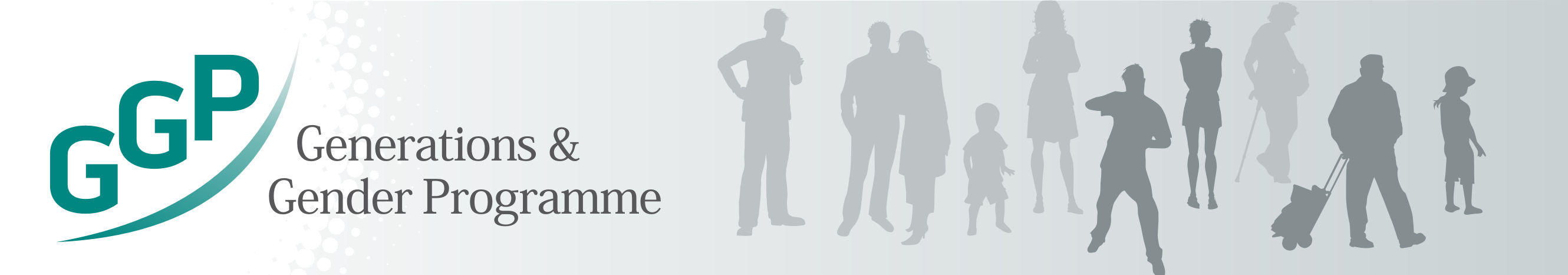 GGP.at
… let‘s get started!
Norbert Neuwirth and Isabella Buber-Ennser
GGP Connect Webinar, February 22, 2024
26